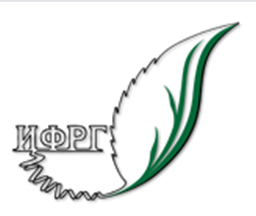 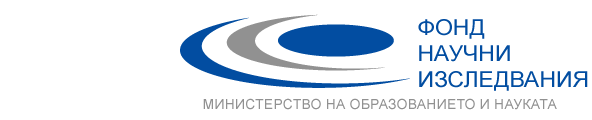 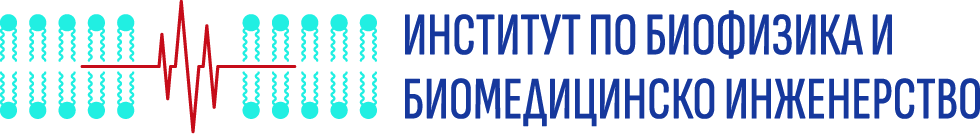 Хитозан-базирани продукти за оптимизиране на фотосинтезата в условия на солеви стрес (ХитоФот)
Финансиращ орган: Фонд „Научни  изследвания“ по „Конкурс за финансиране на фундаментални научни  изследвания – 2024 г.“
Ръководител: проф. Сашка Крумова
Базова организация: Институт по биофизика и биомедицинско инженерство – БАН
Партньорска организация: Институт по физиология на растенията и генетика – БАН
Период на изпълнение: 2024 - 2027
Финансиране: 424 200 лв.
Резюме:
Подобряването на ефективността на фотосинтезата е един от основните начини за задоволяване на прогнозираните бъдещи хранителни нужди на световното население. Предлагат се разнообразни подходи и стратегии за оптимизиране на фотосинтезата, чието приложение оказва както положителни, така и отрицателни последици върху метаболизма на растенията. Как да подобрим фотосинтезата, особено в контекста на настоящите промени в климата, е важен научен въпрос, който се нуждае от задълбочени изследвания. Настоящият проект ще разкрие възможностите за подобряване на фотосинтезата при неблагоприятни условия на околната среда (солеви стрес) чрез предварително третиране на семена (чрез процедура „прайминг“) с модифицирани (олиго- и кватернизирани) форми на биополизахарида хитозан. По-конкретно планираме да:
(1) установим оптимални концентрации на избраните модифицирани форми на хитозан за прилагане на процедура "прайминг" на семена;
(2) идентифицираме връзката между молекулното тегло, концентрацията и вида на модификацията на хитозана и произтичащите от това промени в развитието на семената и растенията;
(3) характеризираме последващите структурни, физиологични и метаболитни промени в семена и развити от тях растения (от структурни характеристики на семената, покълване и синхронизация, до физиологични и метаболитни характеристики на растенията - фотохимична ефективност на фотосинтезата, обща скорост на фотосинтеза, фотодишане и митохондриално дишане, транспирация, устична проводимост, устично и биохимично лимитиране на фотосинтезата, натрупване на вторични метаболити, устойчивост и пластичност на растенията);
(4) предоставим нови научни знания на международната научна общност и гражданското общество.
Изпълнението на проектното предложение ще предостави фундаментални знания и ценна нова научна информация за потенциалните начини на действие на модифицирани форми на хитозан, водещи до повишаване на фотосинтетичната ефективност на растенията.
Научен екип
Проф. д-р Сaшка Крумова - Институт по биофизика и биомедицинско инженерство – БАН, ръководител
Проф. д.н. Виолета Великова - Институт по физиология на растенията и генетика – БАН, координатор от партньорска организация
Проф. д-р Анелия Добрикова - Институт по биофизика и биомедицинско инженерство – БАН
Проф. д-р Емилия Апостолова - Институт по биофизика и биомедицинско инженерство - БАН
Проф. д-р Цонко Цонев - пенсионер
Доц. д-р Величка Стрижкова - Институт по оптически материали и технологии „Акад. Йордан Малиновски“– БАН
Доц. д-р Георги Рашков - Институт по биофизика и биомедицинско инженерство – БАН
Гл. ас. д-р Светозар Стойчев - Институт по биофизика и биомедицинско инженерство – БАН
Гл. ас. д-р Ния Петрова - Институт по биофизика и биомедицинско инженерство – БАН
Гл. ас. д-р Весела Катрова - Институт по оптически материали и технологии „Акад. Йордан Малиновски“– БАН
Спец. Даниел Илков - Институт по физиология на растенията и генетика – БАН
Prof. Francesco Loreto, PhD - Department of Biology, University of Naples Federico II, Italy
Senior Researcher Cecilia Brunetti, PhD - National Research Council of Italy, Institute for Sustainable Plant Protection, Italy
Prof. Carmen Arena, PhD - University of Naples Federico II, Department of Biology, Italy
Research Аssistant Valeria Palchetti - National Research Council of Italy, Institute for Sustainable Plant Protection, Italy
Research Аssistant Cassandra Detti, PhD - University of Florence, Department of Agriculture, Food, Environment and Forestry, Florence, Italy